Parametry DRG a parametry produkce
Mgr. David Zlatovský
Parametry DRG
Parametr = ukazatel (soubor ukazatelů), který charakterizuje určitou vlastnost případu nebo skupiny případů.
Může se jednat:
ukazatele pro konkrétní případ
Nemocnici
DRG skupinu
všechny DRG skupiny
Ukazatele pro případ konkrétní DRG skupiny (ukazatele)
Společné pro všechny typy skupin
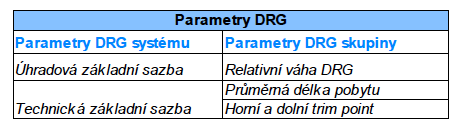 Parametry produkce
Hodnota ukazatele pro konkrétní případ či skupinu případů
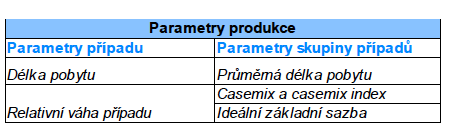 Parametry:
relativní
představují číselné hodnoty
vyjadřující poměrnou velikost sledované veličiny
vyjádřen bezrozměrným číslem
absolutní. 
vyjadřují absolutní velikost v konkrétních jednotkách.
Parametry s vazbou na délku hospitalizace
Délka pobytu LOS:
doba, kterou pacient stráví v nemocnici v rámci jednoho případu hospitalizace.
Odráží efektivitu využívání hospitalizačních lůžek oddělení či kliniky
lze identifikovat problémy v poskytování zdravotní péče, financování a řízení péče.
LOS=datum ukončení hospitalizace-datum zahájení hospitalizace+1
Pozn.: První i poslední den se počítají jako celé dny
Průměrná délka pobytu ALOS:
průměr délek ze všech hospitalizací pro konkrétní skupinu případů a období
buď o parametr produkce - představuje průměrnou délku pobytu pro konkrétní soubor případů
nebo parametr DRG skupiny

Délka pobytu:
Silně ovlivňuje náklady na léčení
Neplatí vždy (speciální materiál, implantáty)
Obvyklá délka pobytu – inliners
Neobvyklá délka pobytu – outliners
Pro každou DRG skupinu – trim-pointy (meze)-HTP,DTP
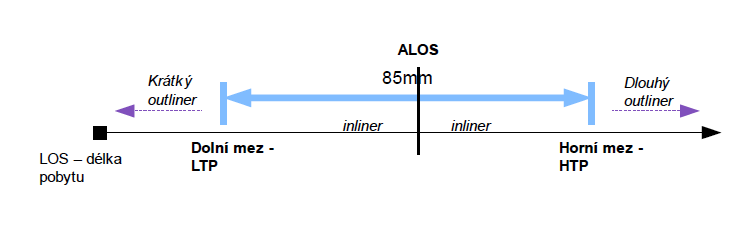 Inliners-úhrada částkou příslušnou dané DRG skupině (nezávislá na době pobytu)
Případy s delší délkou pobytu - větší finanční zátěž pro nemocnici
u krátkých pobytů - náklady na případ k tíži plátce
Případy, které leží mimo rozpětí se stanovuje na základě dohody mezi nemocnicí a plátcem zdravotní péče
Parametry relativní nákladovosti
Relativní váha:
parametr, který popisuje vztah nákladovosti případů v jednotlivých DRG skupinách
bezrozměrné poměrové číslo (index)
o kolik jsou případy dražší či levnější oproti případu zařazeného v jiné skupině
Relativní váha:
DRG skupiny
případu
RV DRG skupiny:
o kolik jsou náklady na léčení jedné DRG vyšší či nižší oproti nákladům vybrané referenční skupiny


RV případu:
udává míru obvyklých nákladů na konkrétního pacienta
přihlíží k tomu, zda tento pacient patří do skupiny outliners či inliners
K jejímu výpočtu je nutné znát:
Relativní váhu DRG (do které je zařazen)
délku pobytu pro danný případ
metodiku výpočtu relativní váhy případu
RV DRGs=průměrné náklady na danou DRG/ průměrné náklady na všechny DRGs
Casemix a casemix index
Casemix:
suma relativních vah případů pro danou jednotku a období. 
Do hodnoty ukazatele jsou zahrnuty všechny případy ukončené ve sledovaném období.
Casemix index:
představuje průměrnou složitost všech případů léčených v dané nemocnici
jde o průměr všech relativních vah
Parametry absolutní nákladovosti
Základní sazba:
slouží k vyjádření absolutního objemu produkce v korunách. 
Jedná se o peněžní ocenění případu hospitalizace s relativní váhou 1.
Ohodnocení případu:
součin relativní váhy případu a základní sazby


Ohodnocení jednotky:
součin casemixu a základní sazby
ZS x relativní váha případu= cena v Kč
CM x ZS= cena v Kč
Využití DRG
V rámci zdravotnických zařízení:
nástroj pro financování nemocnic
řízení nemocnic
srovnání kvality péče mezi jednotlivými nemocnicemi
DRG poskytuje:
dokonalejší přehled o spotřebě finančních zdrojů
jednodušší a účtování zdravotní péče mezi poskytovateli a plátci.
Umožňuje spravedlivější přerozdělování dostupných zdrojů
efektivnější plánování.
přispívá k větší finanční stabilitě nemocničního zařízení

Nevýhody:
motivace ke snižování nákladů
snižování standardu nemocniční péče
souběžně se systémem DRG nutnost existence systému kontroly kvality zdravotní péče